What is Factorisation?
[Speaker Notes: Notes for Teacher - < Information for further reference or explanation >

Suggestions: <Ideas/ Images/ Animations / Others – To make better representation of the content >
Source of Multimedia Objects (Image/audio/ Video/Animation) used in this slide - 
1. <Short Description> - <SOURCE URL>]
1. What is a factor of a number?
Factor is an exact divisor.
E.g. When 29 is divided by 3; we will get 9 as the quotient and 2 as the remainder. 
29 = 9 × 3 + 2. Here, 3 does not divide 29.
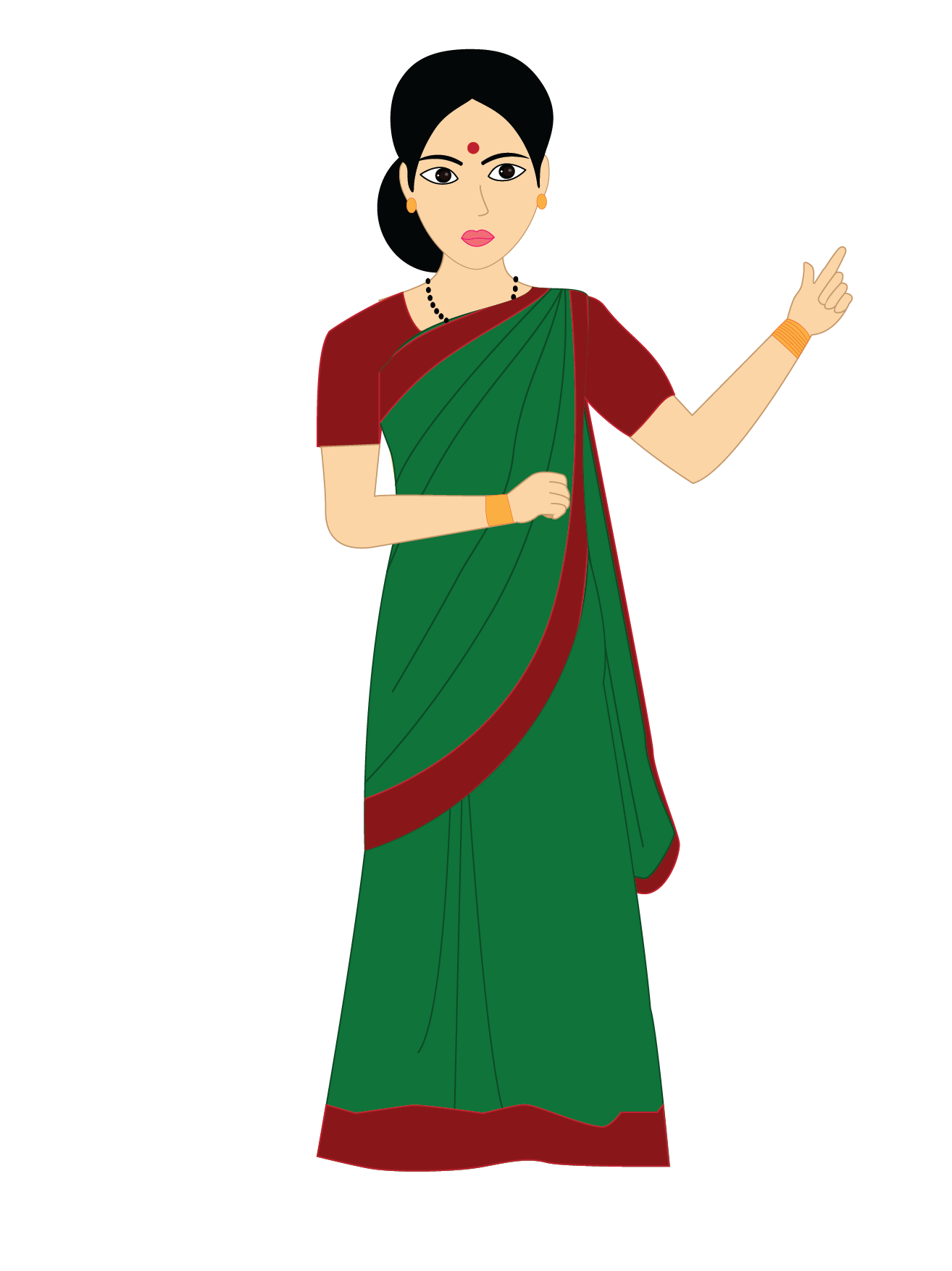 When the remainder is 0, the divisor is called the factor of the number.
E.g. When 27 is divided by 3, the quotient is 9 and the remainder is 0
Thus, 27 = 9 × 3 + 0 = 9 × 3
Thus 3, 9 are the factors of the number 27.
[Speaker Notes: Notes for Teacher – Click for more info to appear on the slide as needed

Suggestions: <Ideas/ Images/ Animations / Others – To make better representation of the content >
Source of Multimedia Objects (Image/audio/ Video/Animation) used in this slide - 
Teacher: SSSVV Gallery : Keyword  : Teacher]
2. What is a factor of an algebraic expression?
When we multiply two or more algebraic expressions, we get another algebraic expression.
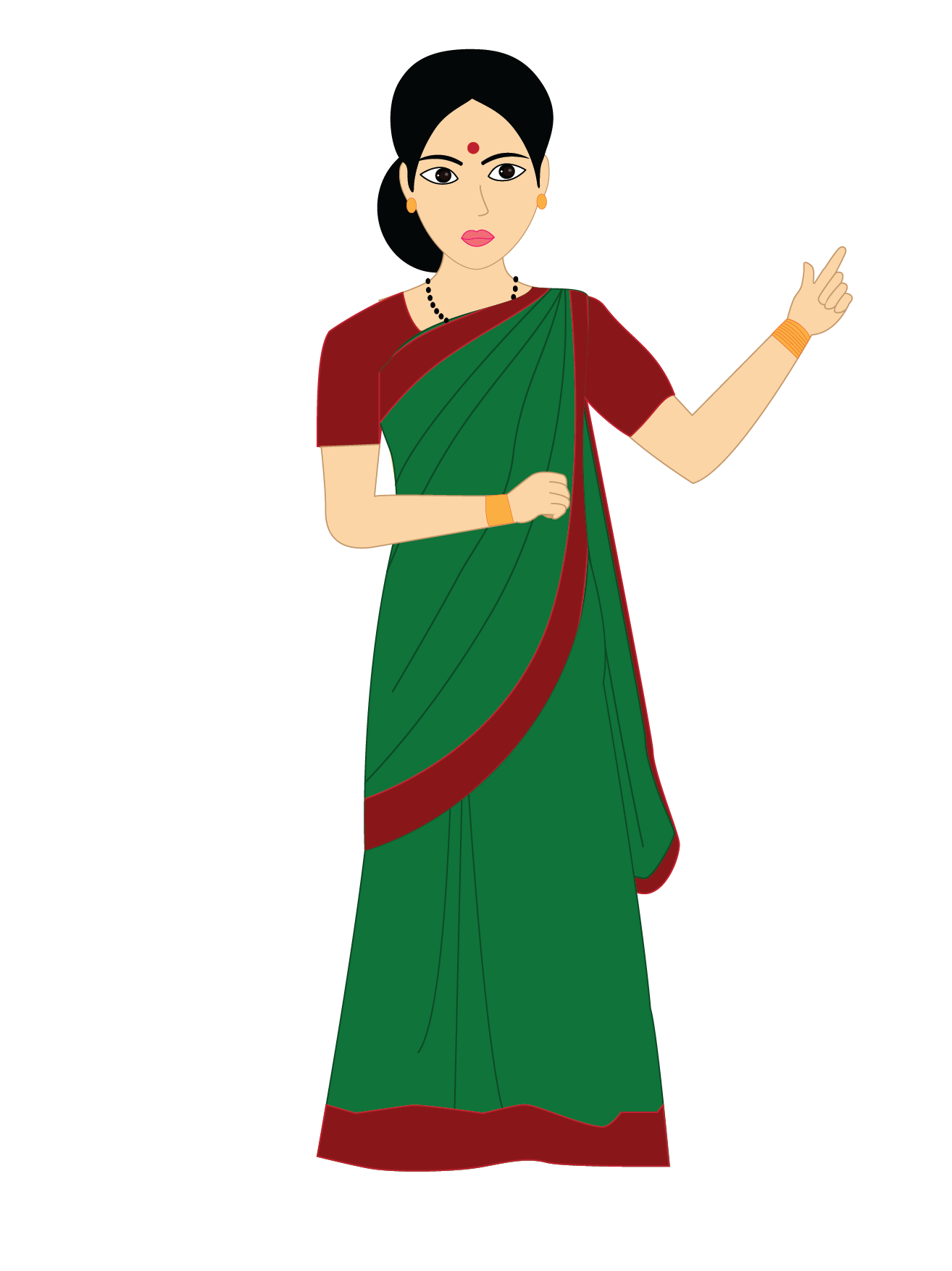 E.g. when we multiply, x + 1 and x + 2, we get the product,

(x + 1)(x + 2) = x2 + 3x + 2

x + 1 and x + 2 are factors of x2 + 3x + 2
[Speaker Notes: Notes for Teacher -Click for more info to appear on the slide as needed

Suggestions: <Ideas/ Images/ Animations / Others – To make better representation of the content >
Source of Multimedia Objects (Image/audio/ Video/Animation) used in this slide -]
3. What is factorisation?
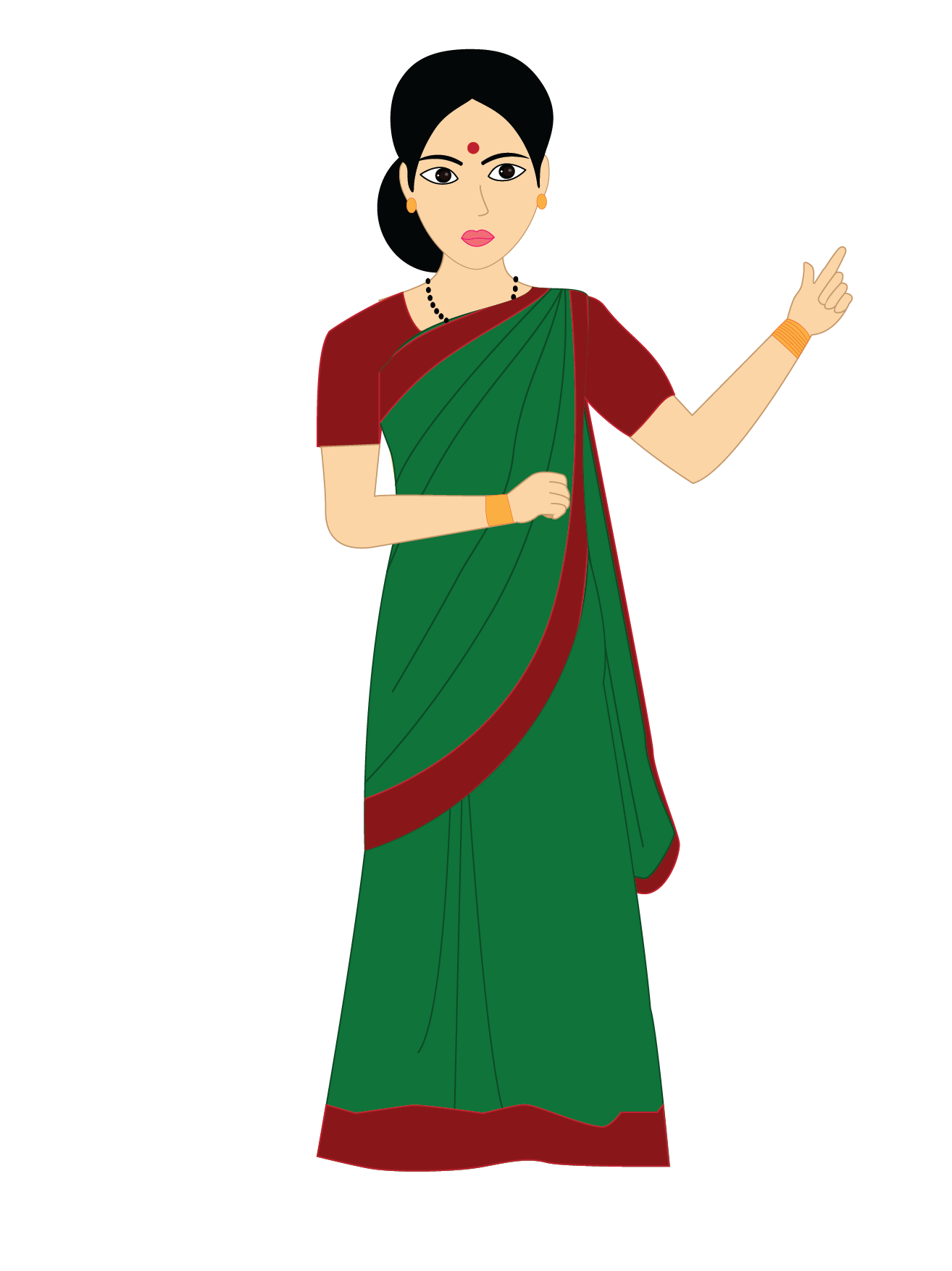 [Speaker Notes: Notes for Teacher - < Information for further reference or explanation >

Suggestions: <Ideas/ Images/ Animations / Others – To make better representation of the content >
Source of Multimedia Objects (Image/audio/ Video/Animation) used in this slide - 
Teacher: SSSVV Gallery : Keyword  : Teacher]
4 a) What is a prime number or prime algebraic expression?
A positive integer greater than 1 that has only two factors (i.e., itself and 1) is termed as prime number.  
E.g. 2, 3, 5, 7 are some primes.
Algebraic expression is irreducible if it has only two factors, 1 and itself.
x + 1, x – 3 etc. are some examples of irreducible expressions
[Speaker Notes: Notes for Teacher -Click for more info to appear on the slide as needed

Suggestions: <Ideas/ Images/ Animations / Others – To make better representation of the content >
Source of Multimedia Objects (Image/audio/ Video/Animation) used in this slide -]
4 b) What is unique factorisation theorem?
Every positive integer larger than 1 can be expressed uniquely as the product of its prime factors except for the order in which the prime factors are written.
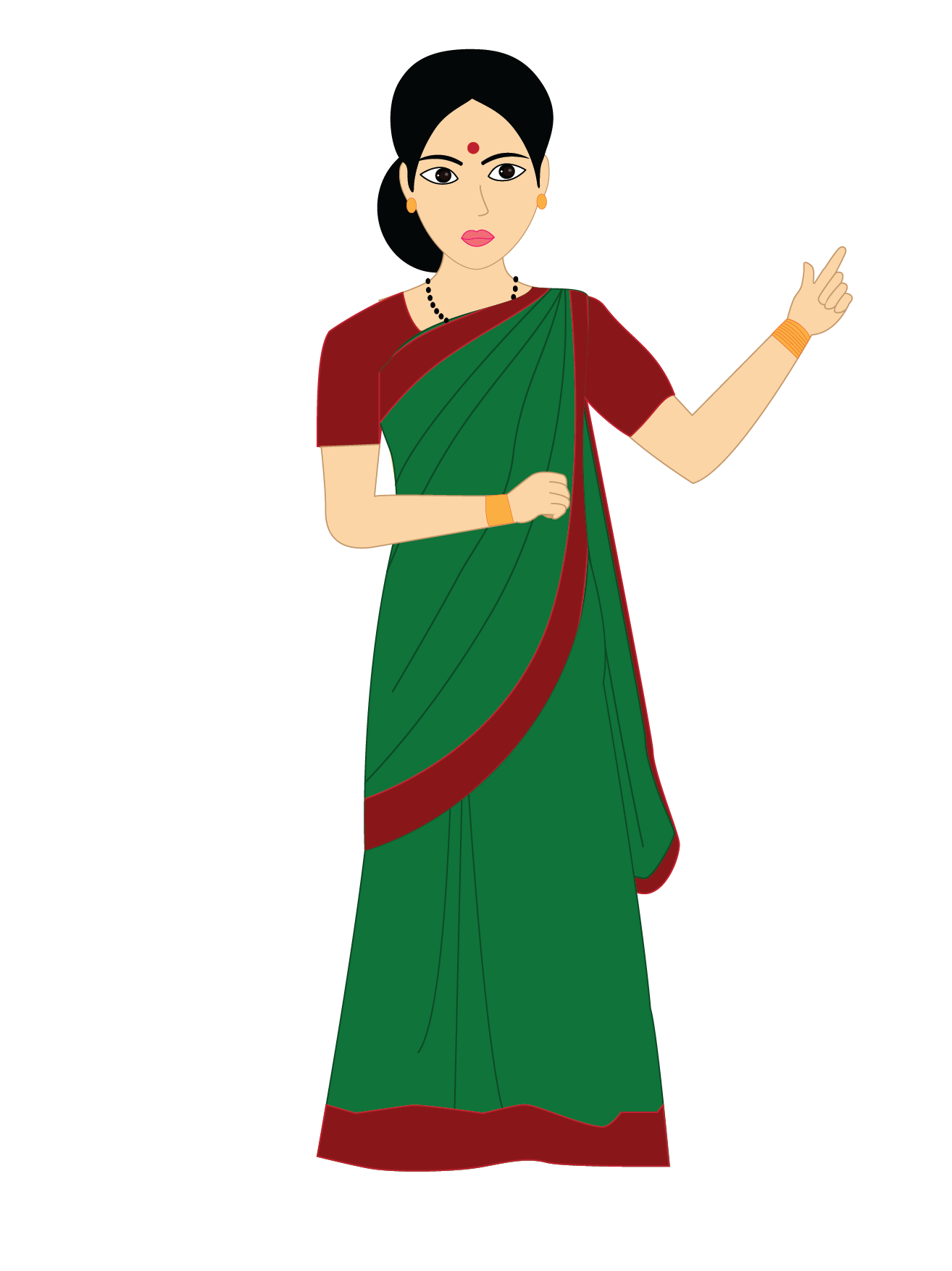 Split any number/algebraic expression into prime/irreducible factors and the splitting is unique.
[Speaker Notes: Notes for Teacher - < Information for further reference or explanation >

Suggestions: <Ideas/ Images/ Animations / Others – To make better representation of the content >
Source of Multimedia Objects (Image/audio/ Video/Animation) used in this slide - 
Teacher: SSSVV Gallery : Keyword  : Teacher]
4 b) What is unique factorisation theorem?
24
24
2 x 3 = 6
2
x
12
x
4
6
Factor
Factor
4 x 3
2 x 3
2 x 2
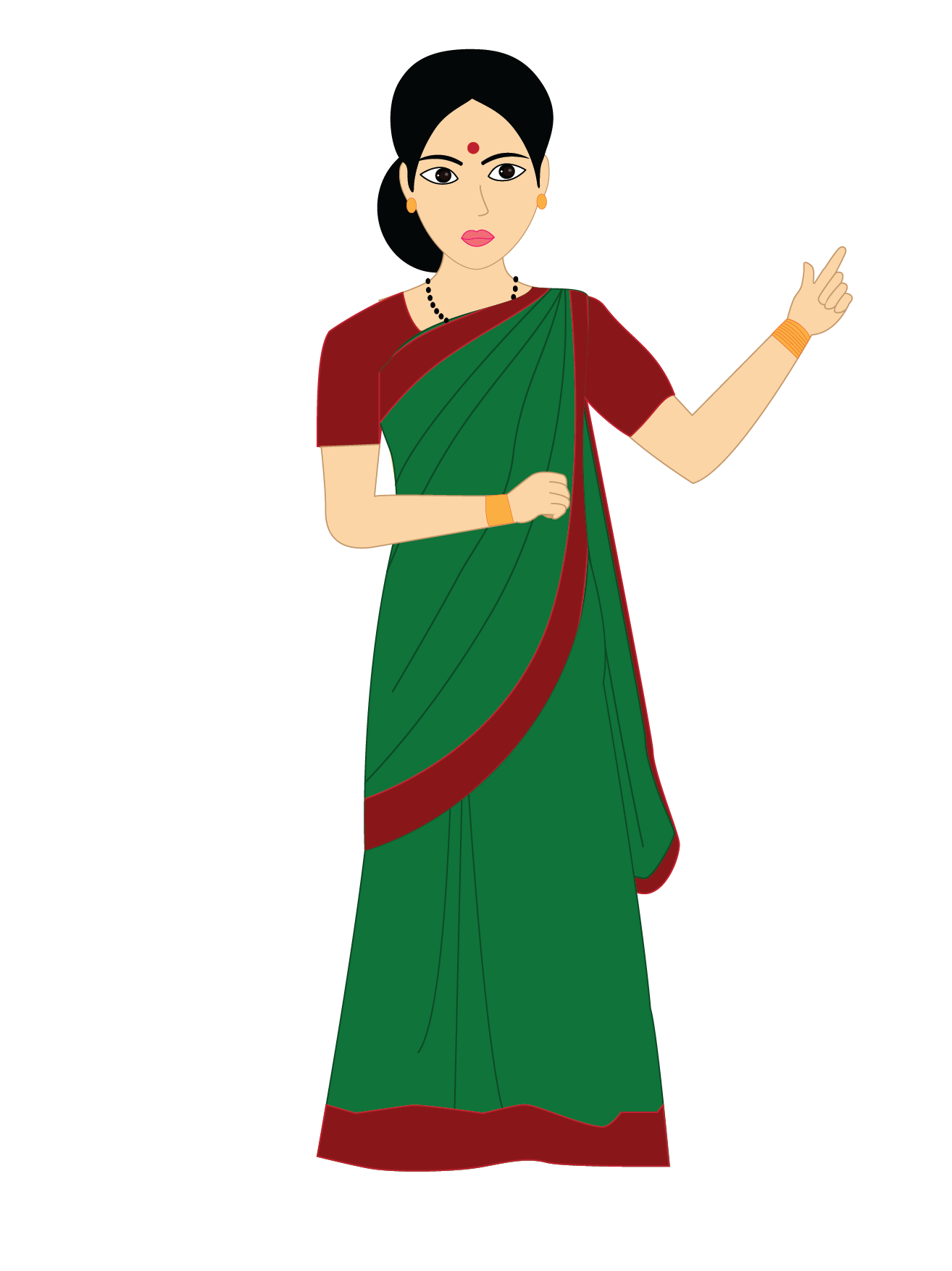 2 x 2
E.g.
We can write, 24 as 4 × 6 or 2 × 12
Now 24 = 4 × 6 = 2 × 2 × 2 × 3
Also 24 = 2 × 12 = 2 × 4 × 3 = 2 × 2 × 2 × 3
Thus 24 has a unique representation 2 × 2 × 2 × 3 as product of primes.
[Speaker Notes: Notes for Teacher - < Information for further reference or explanation >

Suggestions: <Ideas/ Images/ Animations / Others – To make better representation of the content >
Source of Multimedia Objects (Image/audio/ Video/Animation) used in this slide - 
Teacher: SSSVV Gallery : Keyword  : Teacher]
MM Index